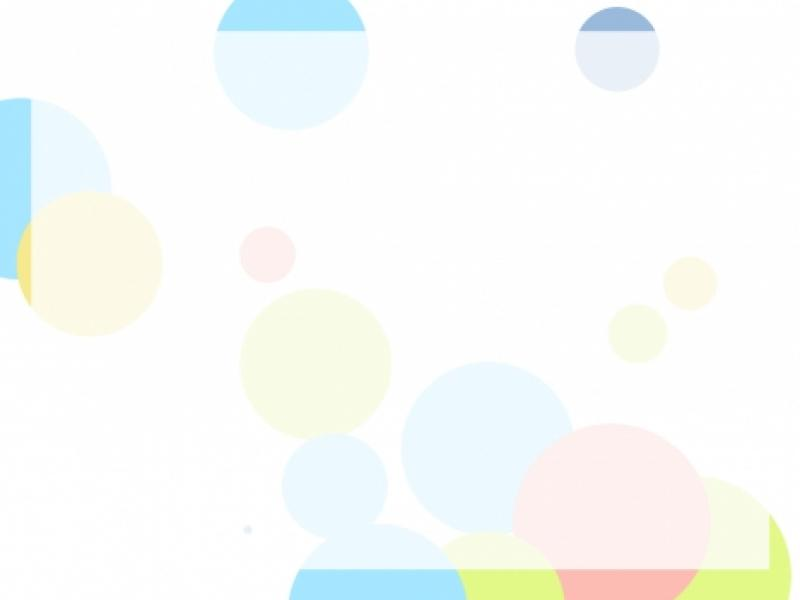 خ  خـ
خو
خـا
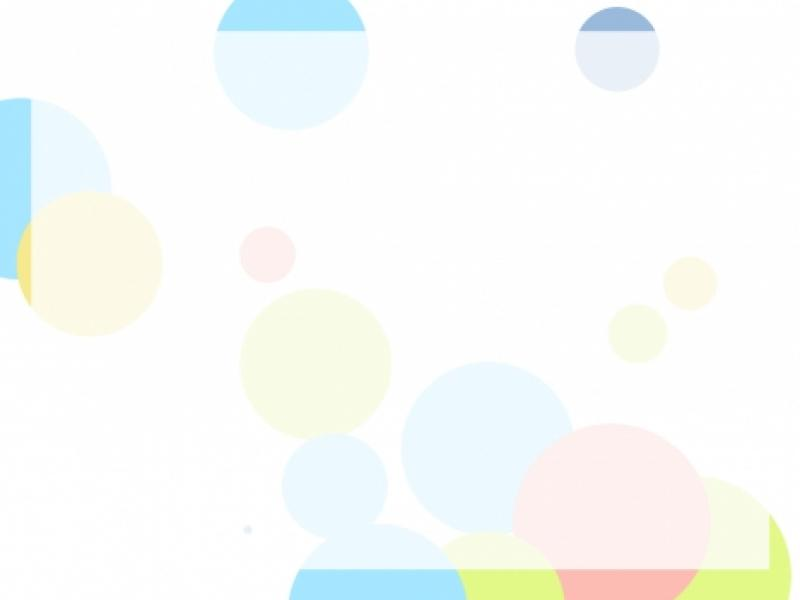 خي
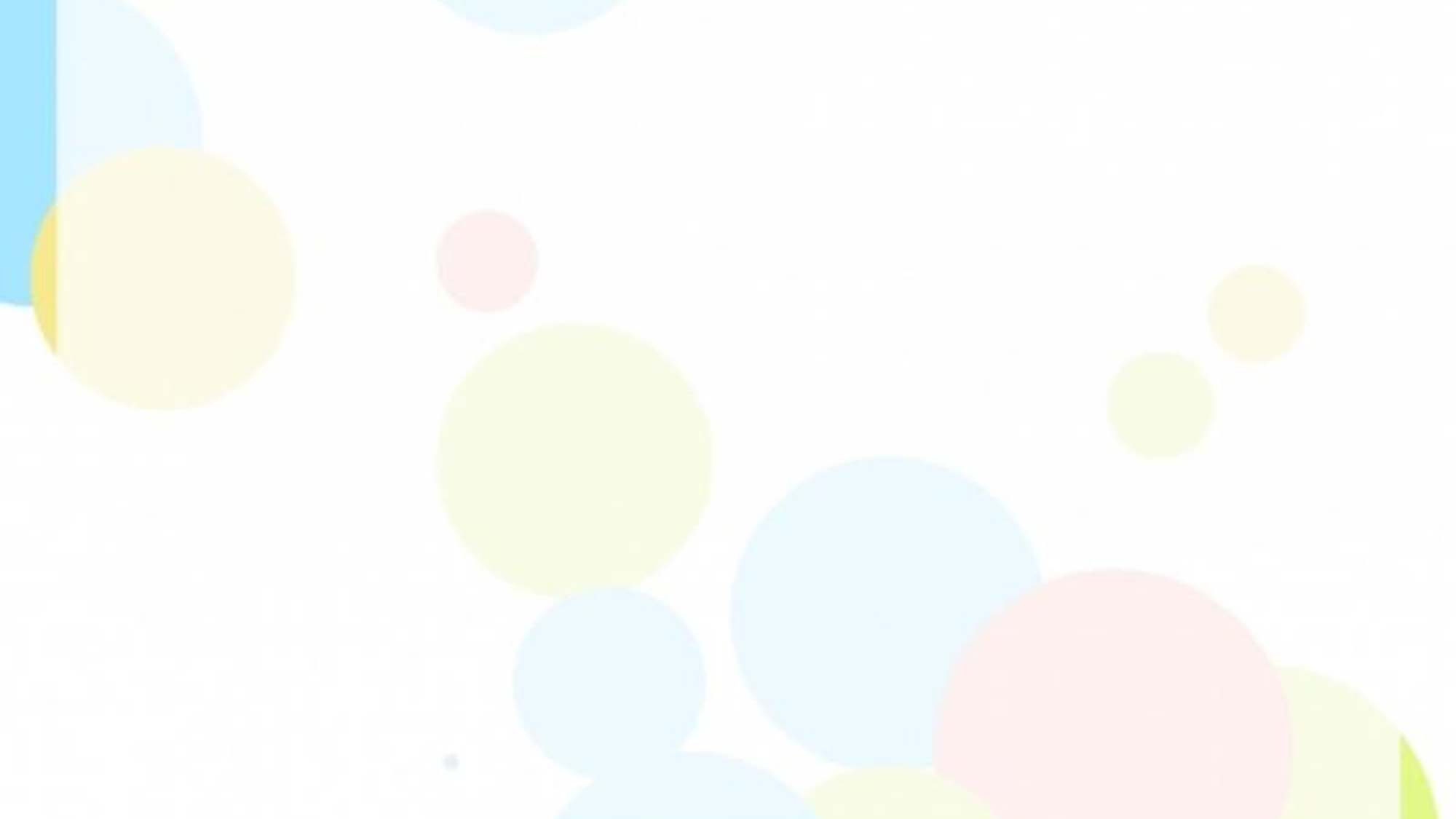 خـَ
خـُ
خـِ
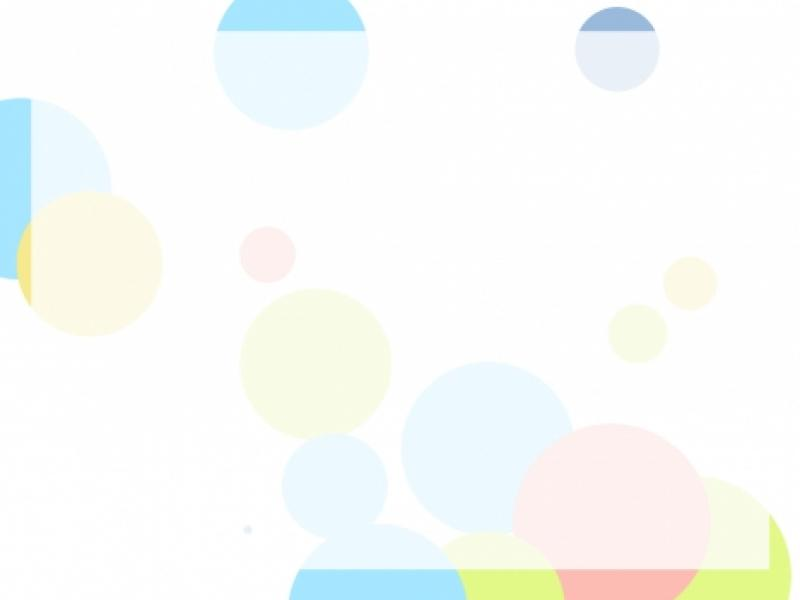 كلمات تبدأ بحرف الخاء
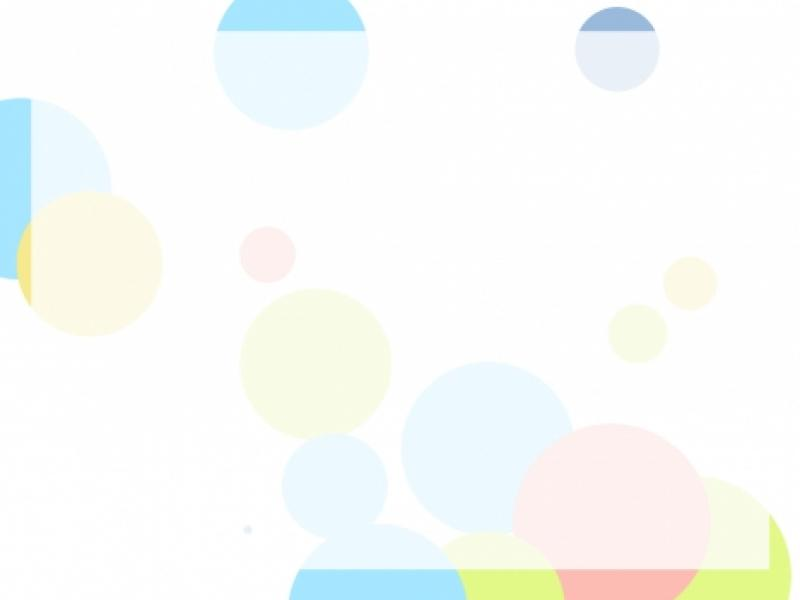 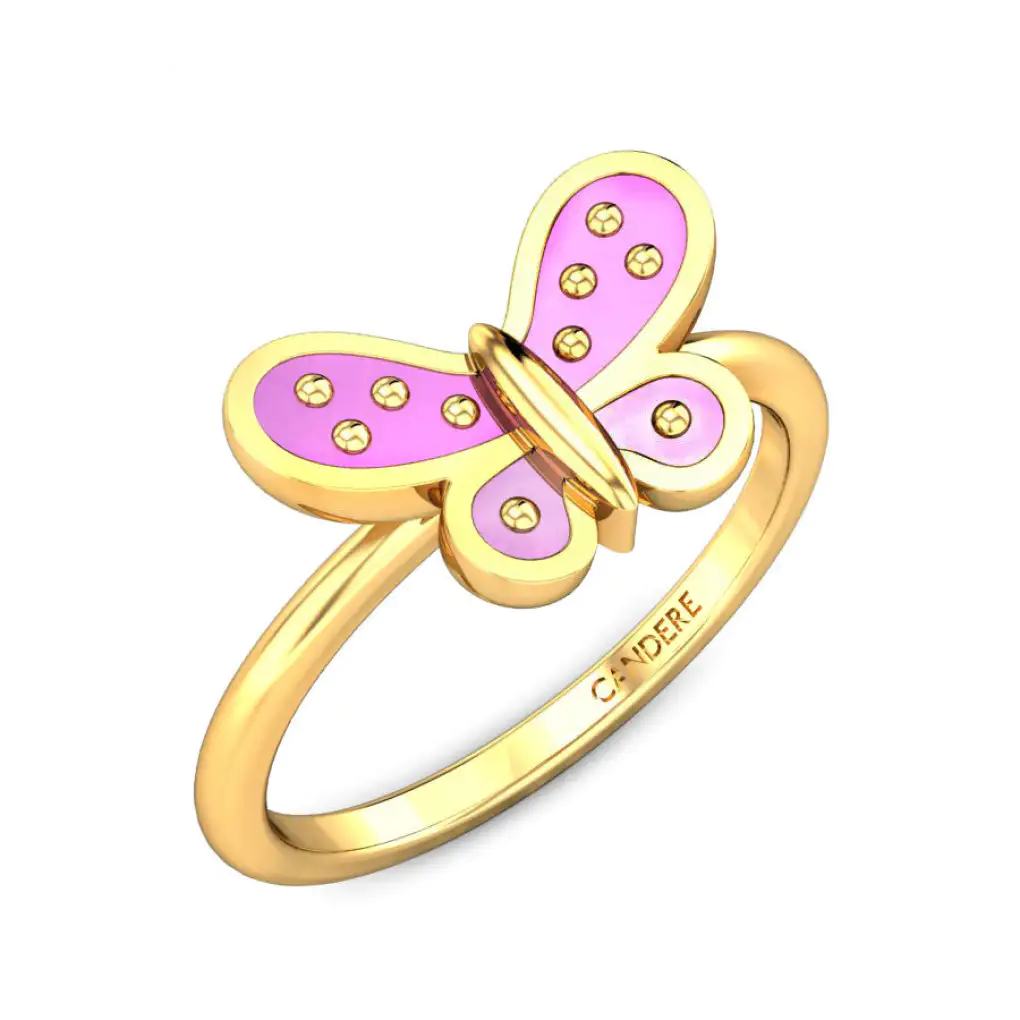 خـاتـم
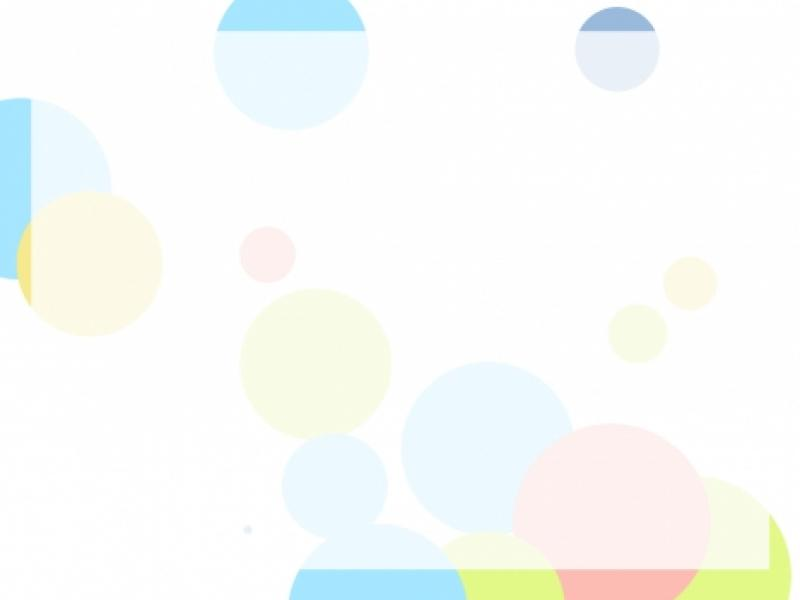 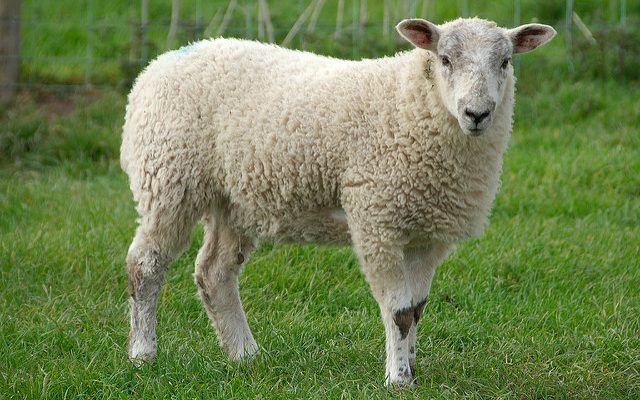 خَـروف
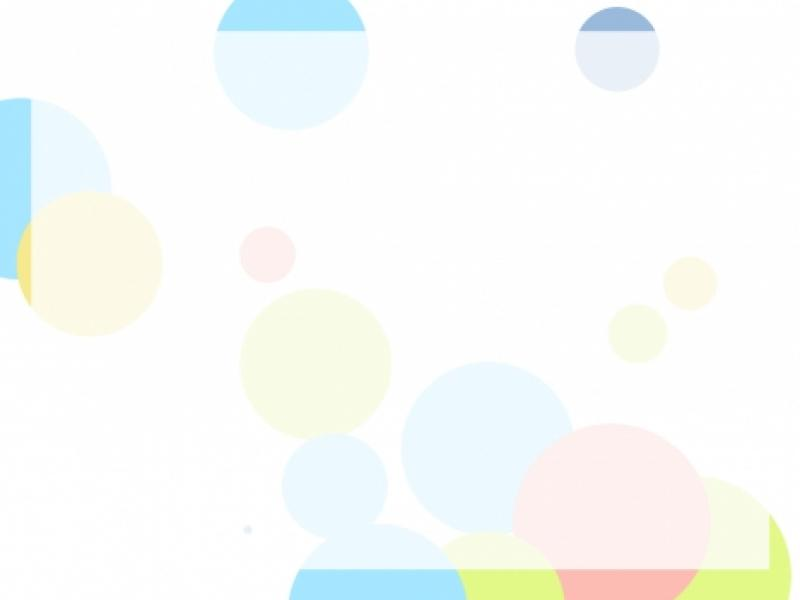 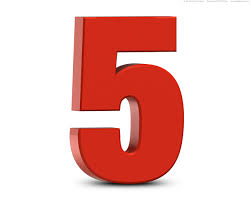 خَـمـسـة
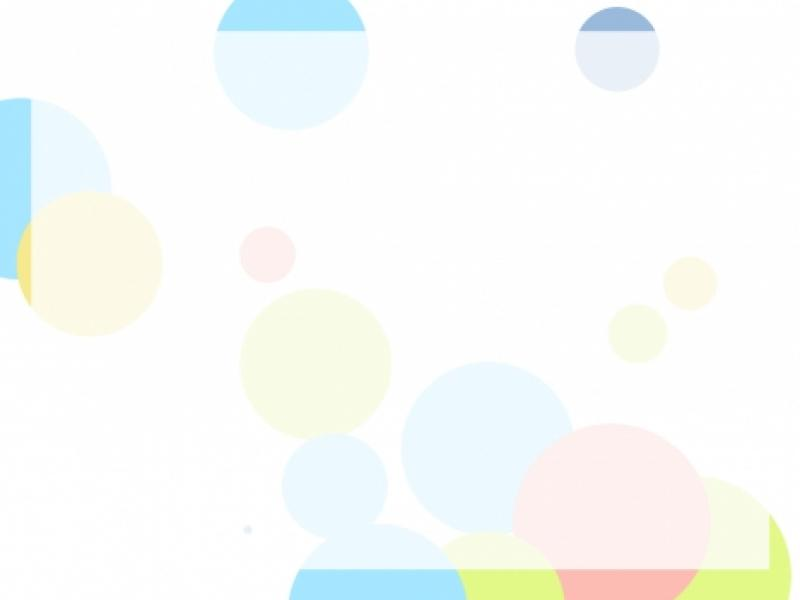 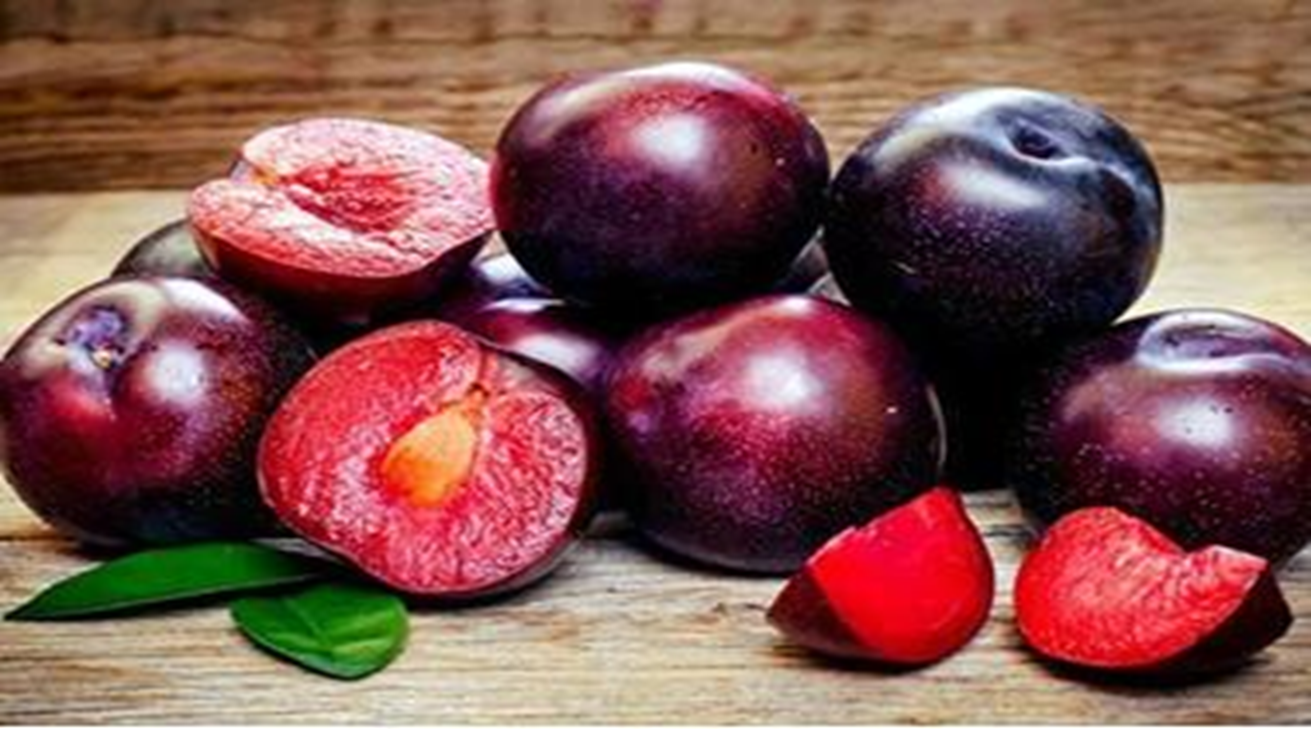 خَـوخ
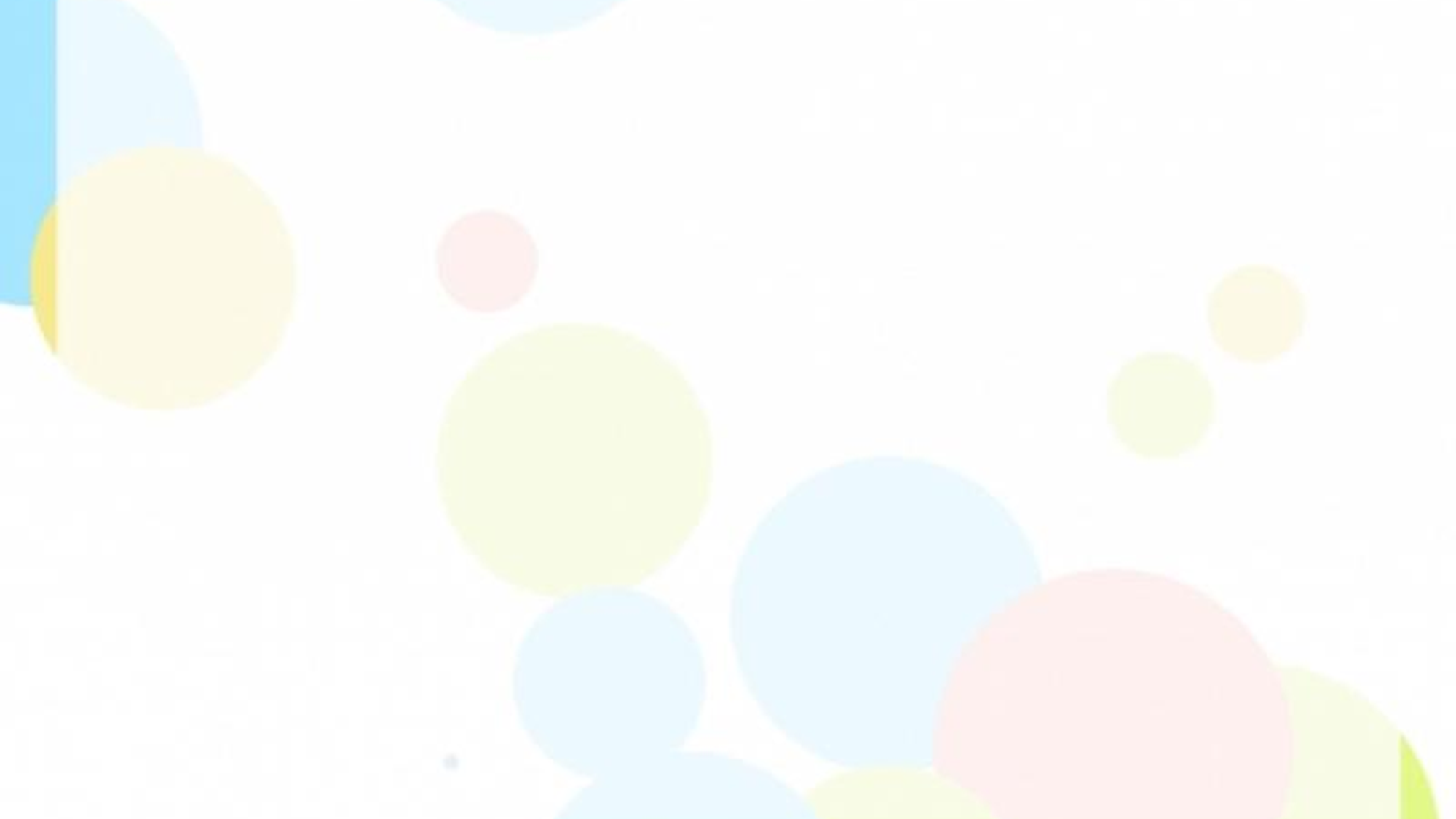 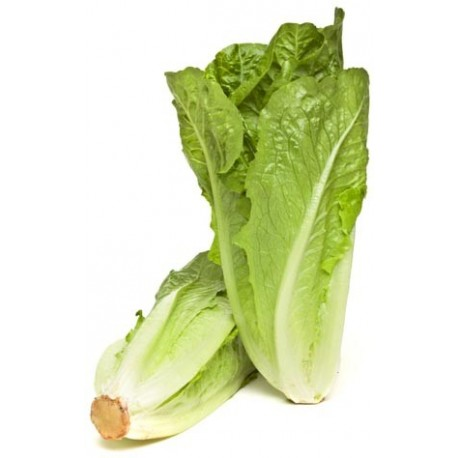 خَـس
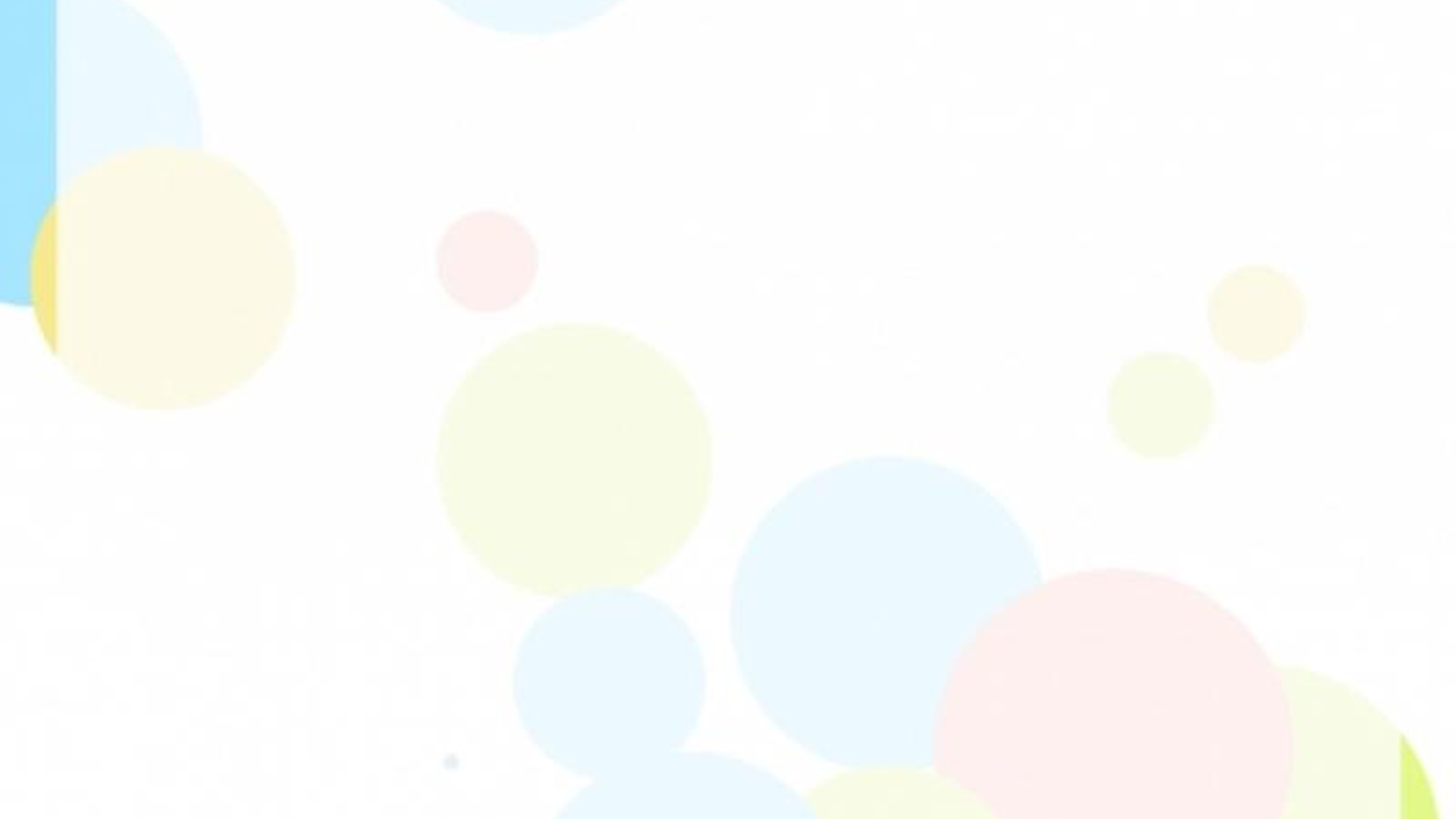 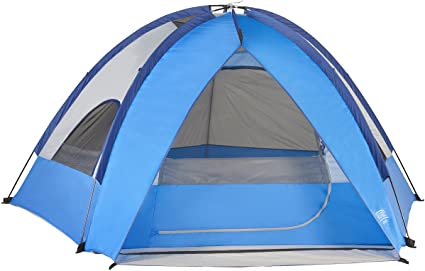 خَـيـمـة
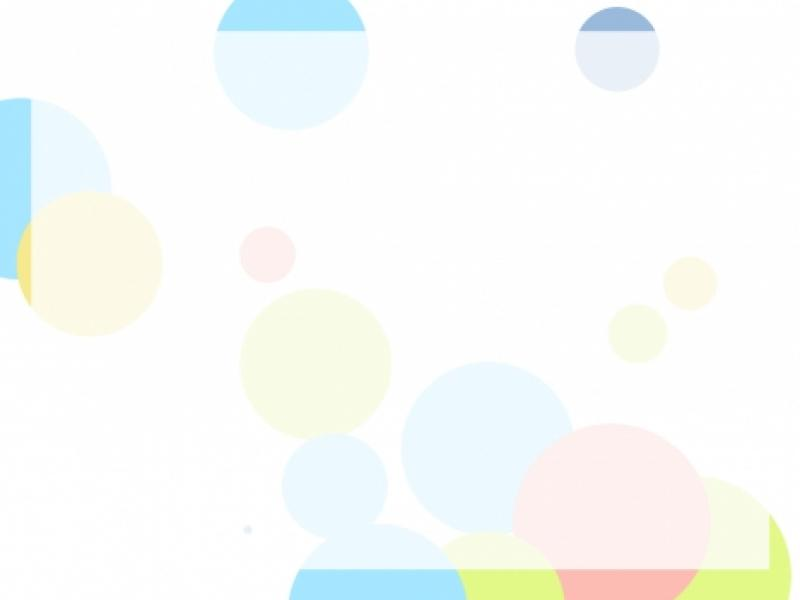 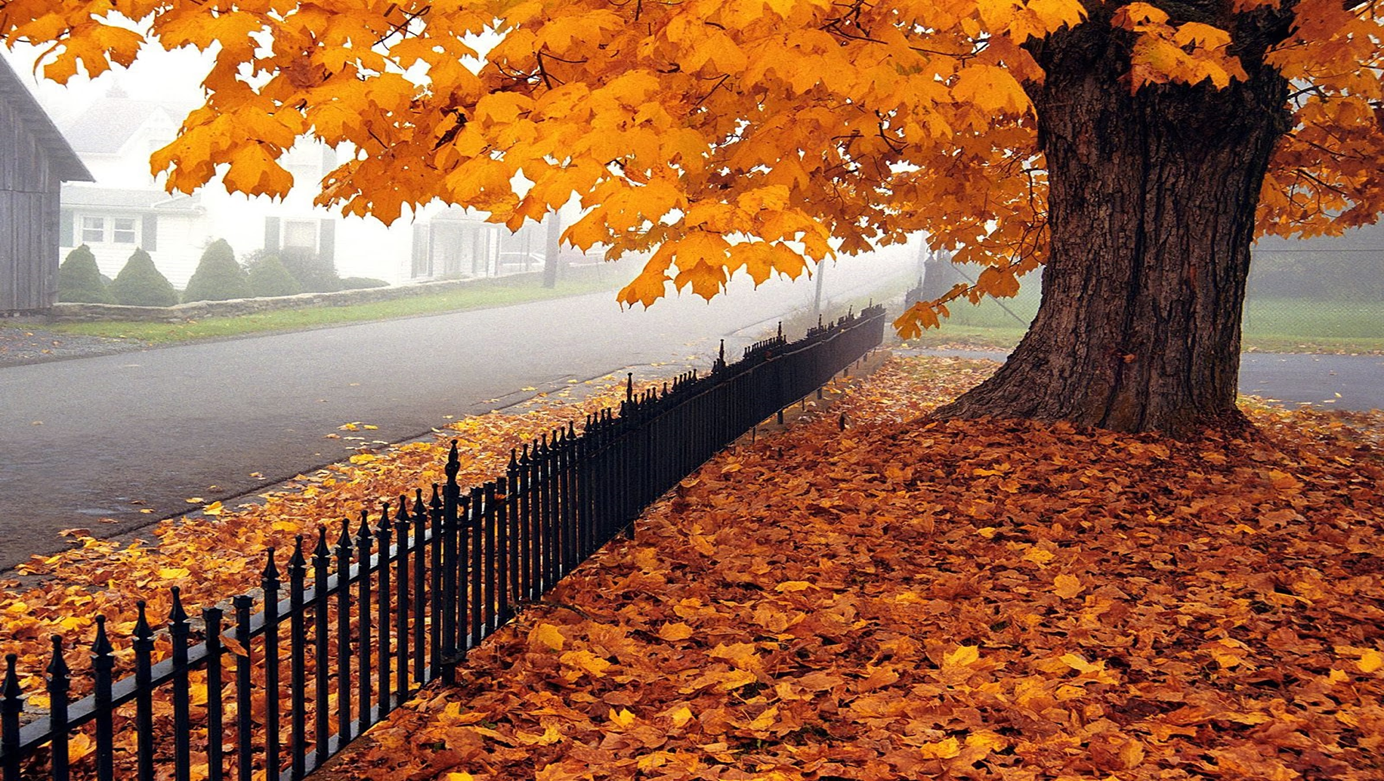 خَـريـف
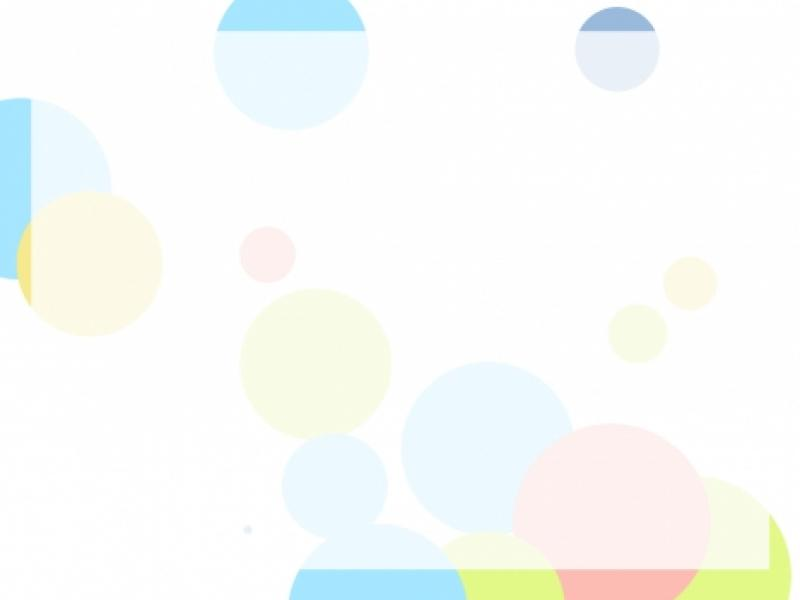 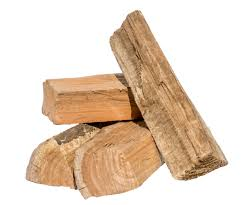 خَـشـب
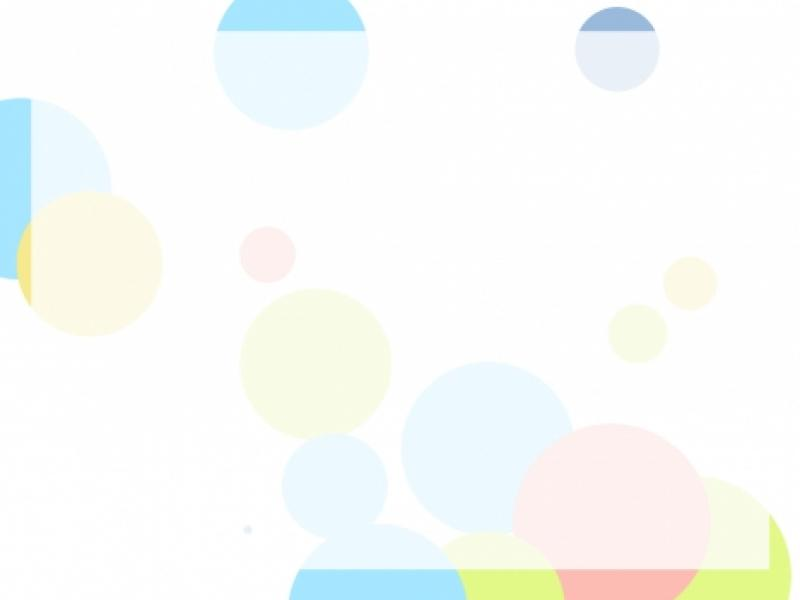 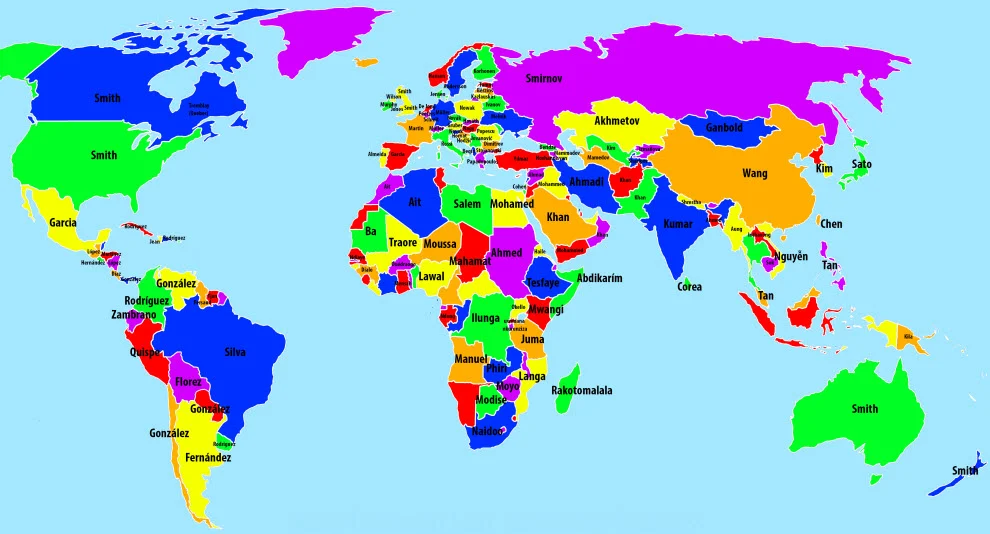 خَـريـطـة
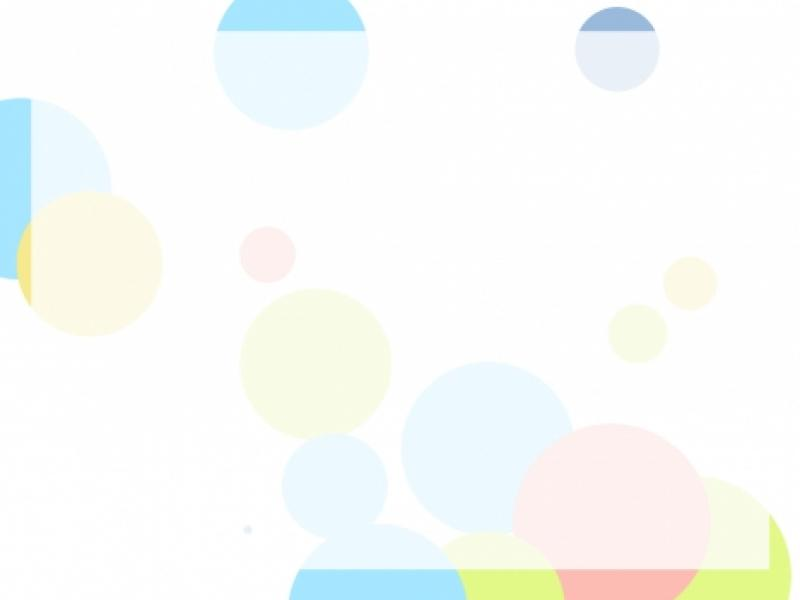 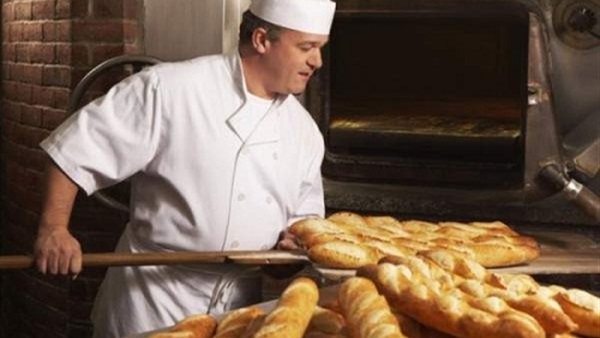 خَـبـاز
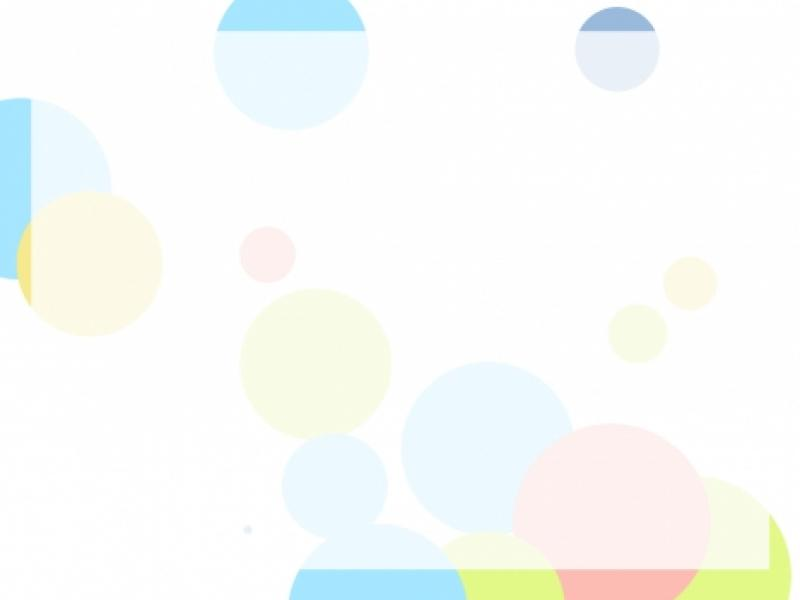 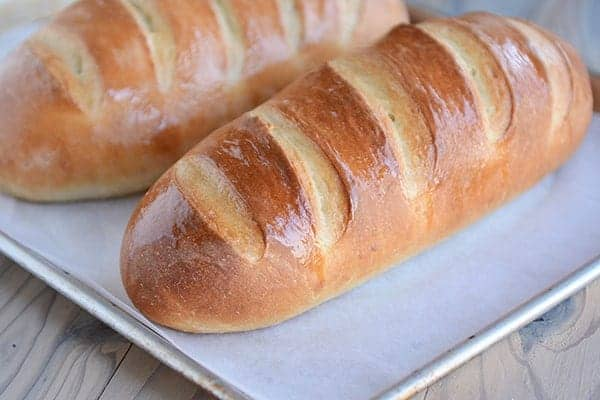 خُـبـز
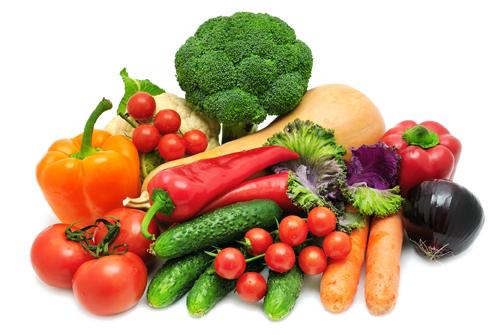 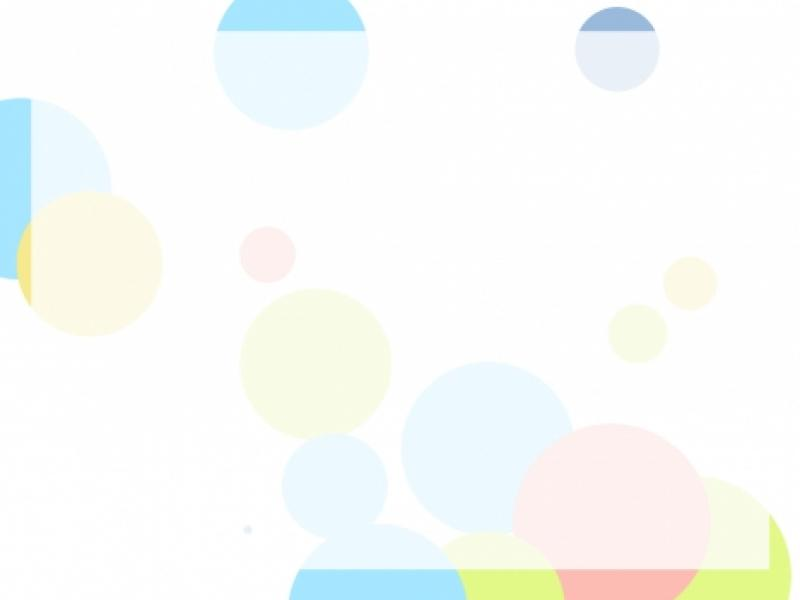 خُـضـار
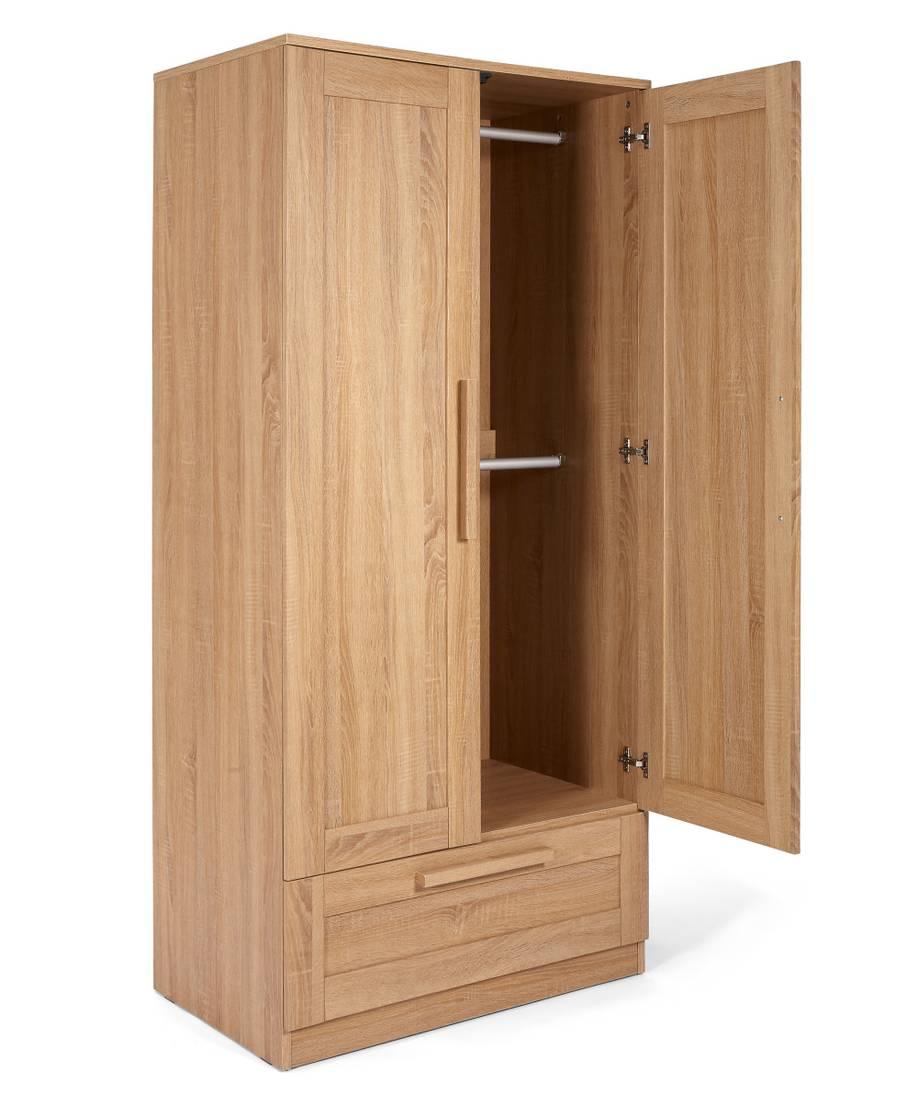 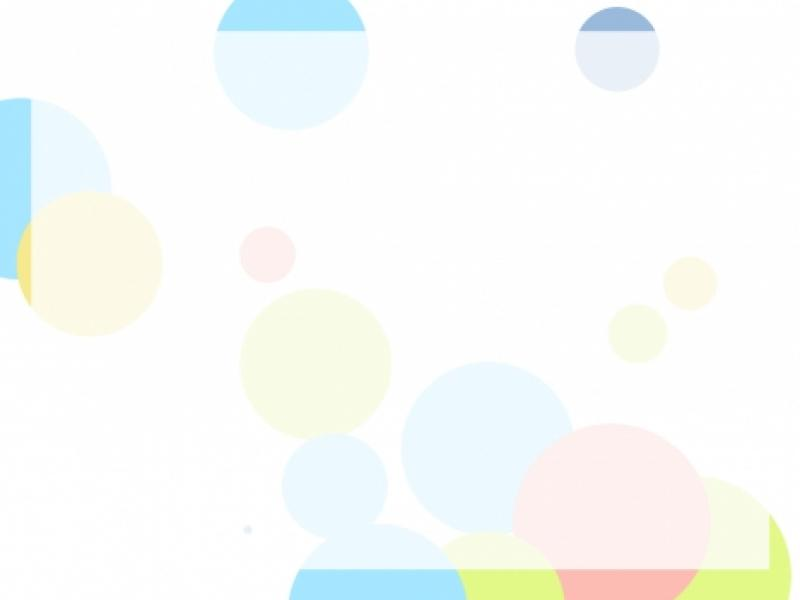 خِـزانـة
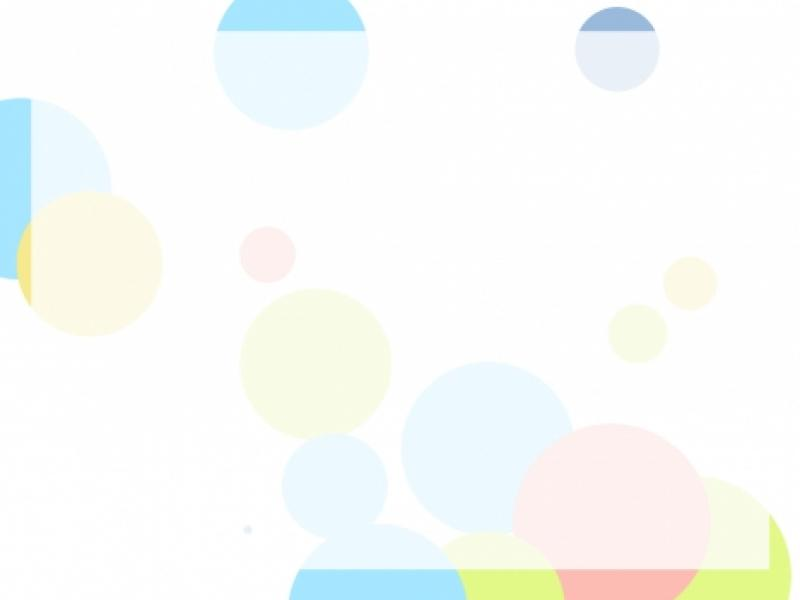 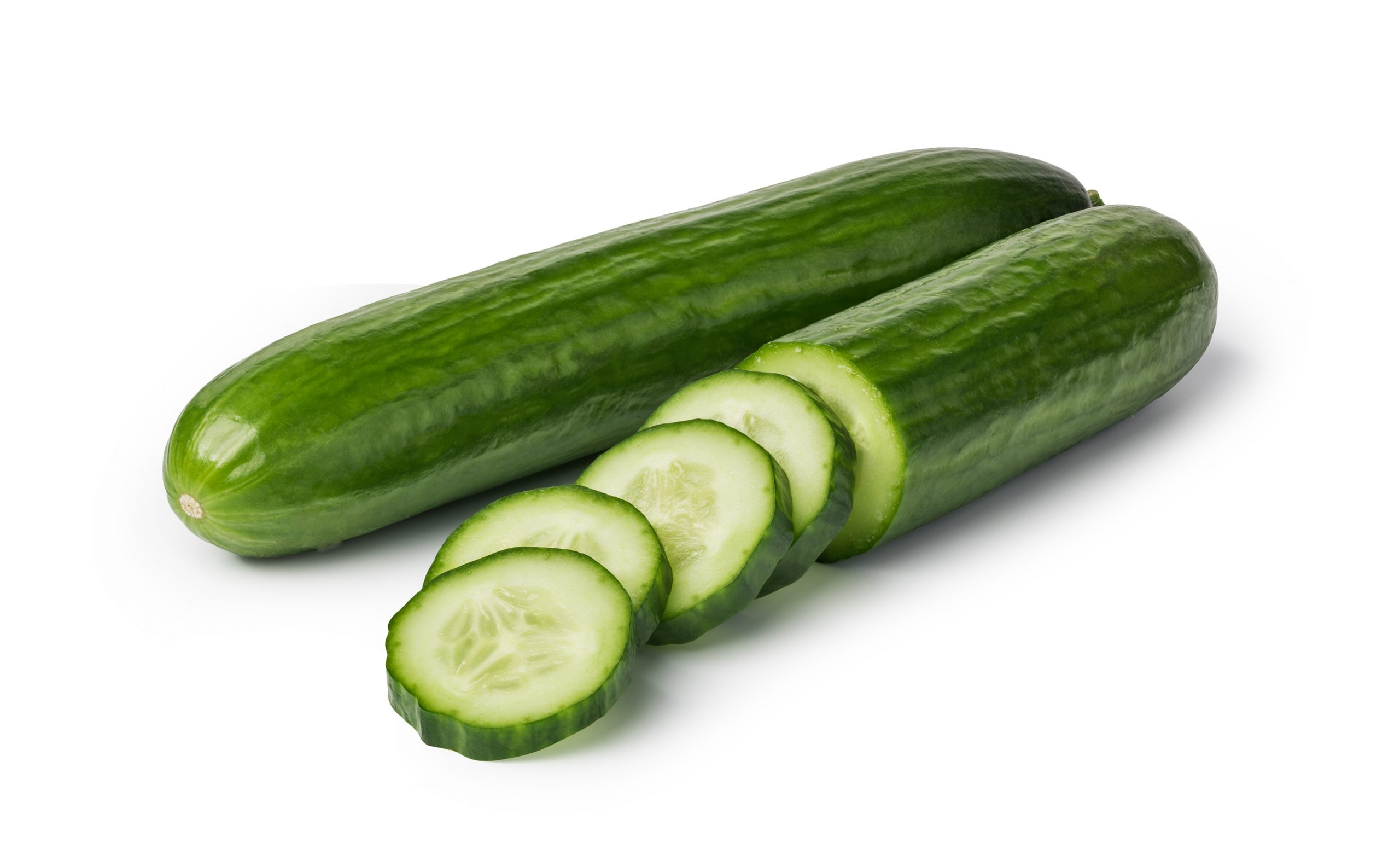 خـيـار
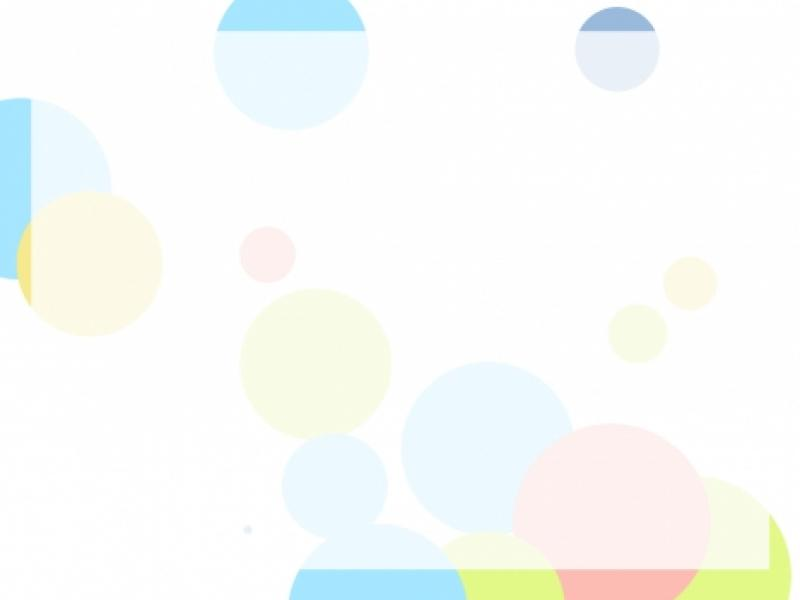 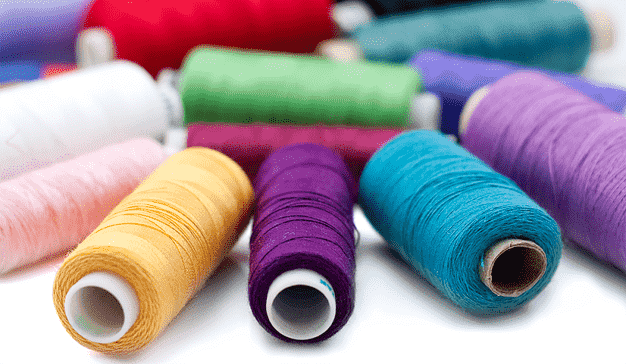 خـيـطان